Forage Sequence Options
for Year Round Forage
Winter annuals (small grain/ annual ryegrass)
Warm season perennial grasses
Relative Growth Rate
Cool season perennial grasses
Warm season annual grasses

Spring oats and
brassicas
Jan | Feb | Mar | Apr | May | Jun | Jul | Aug | Sep | Oct | Nov | Dec
Percentage of each species will vary relative to yield
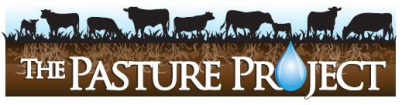 Slide Source: Allen Williams